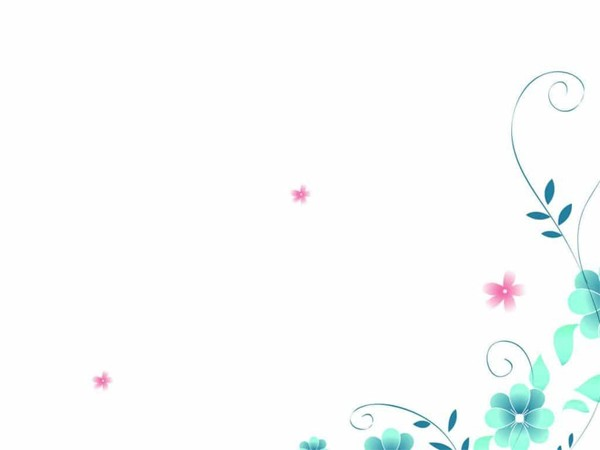 UBND Quận Long Biên
Trường Mn HOA MỘC LAN
LQVH
 Truyện: “ Đám mây đen xấu xí”
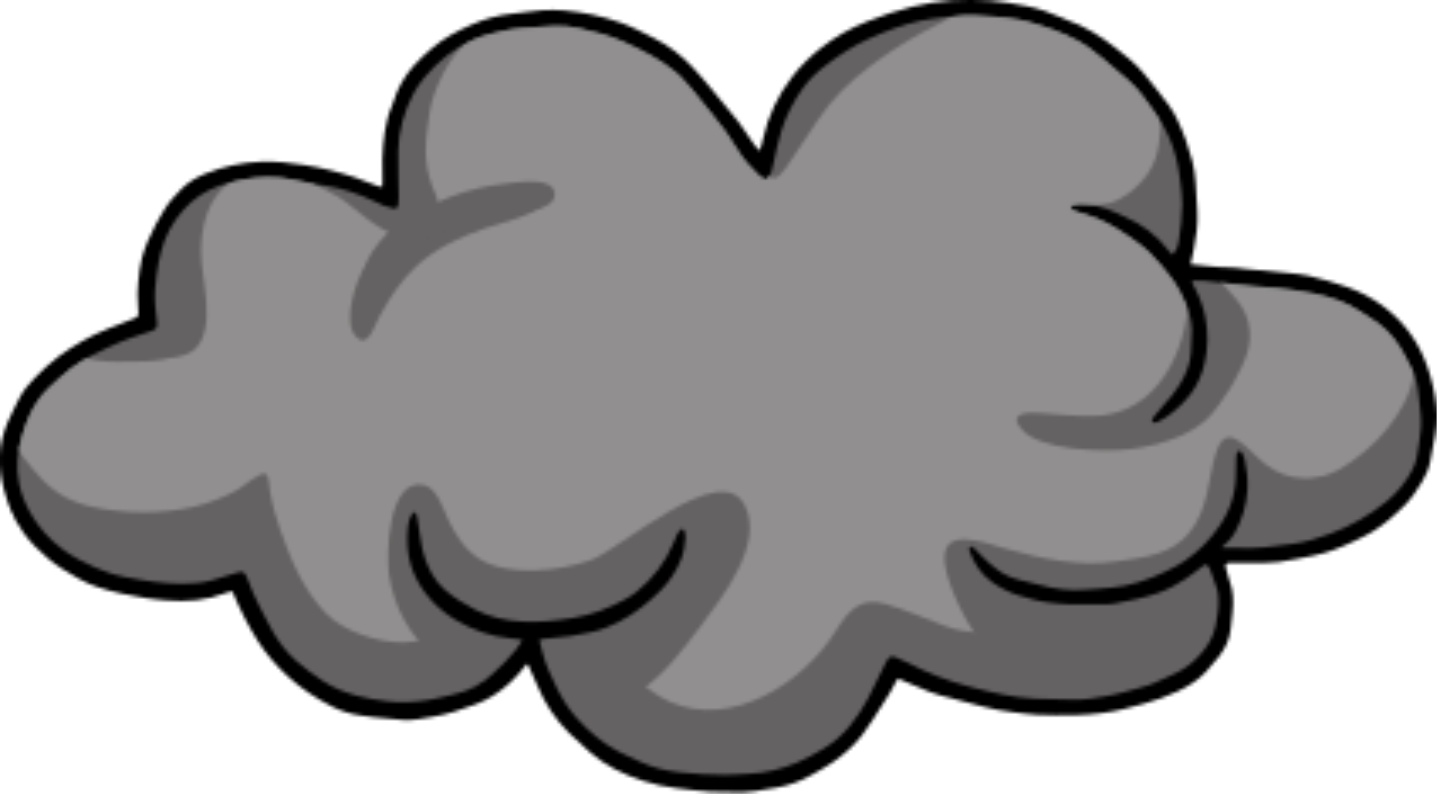